Рыба отварная
С ГАРНИНОРОМ
Рецептура
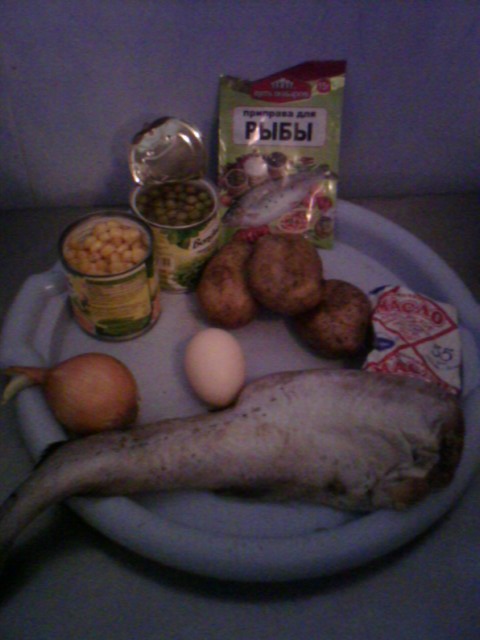 Минтай – 120
Морковь – 4
Лук репчатый – 4
Яйцо – 1
Для гарнира: 
Соус – 150
Горошек зеленый – 40
Кукуруза – 40
Картофель – 40
Сливочное масло
Технология приготовления
1 шаг: 
Очистить рыбу и нарезать на порционные куски.
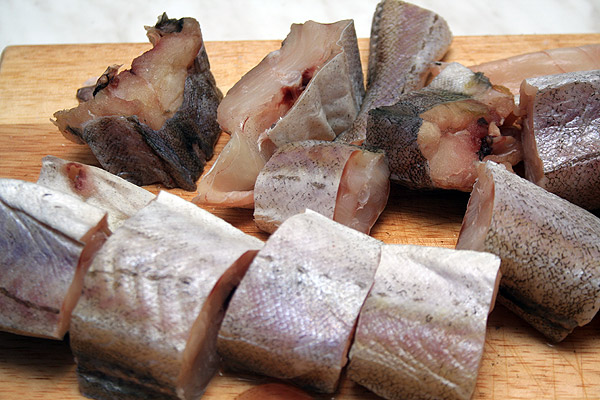 2 шаг:
Варят рыбу в отваре из лука, моркови, специй.
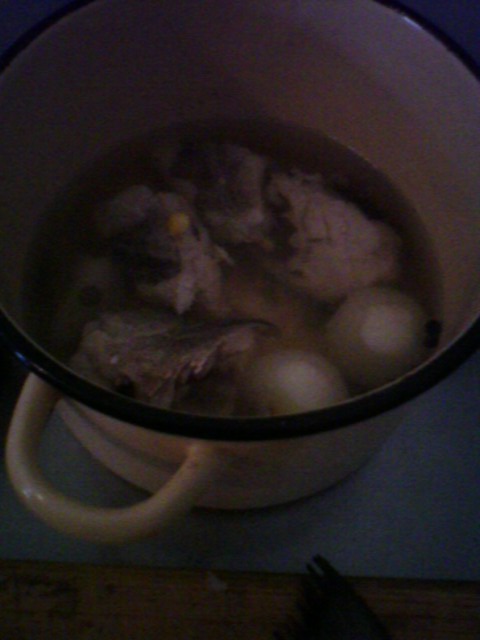 3 шаг:
Очищаем картофель и варим.
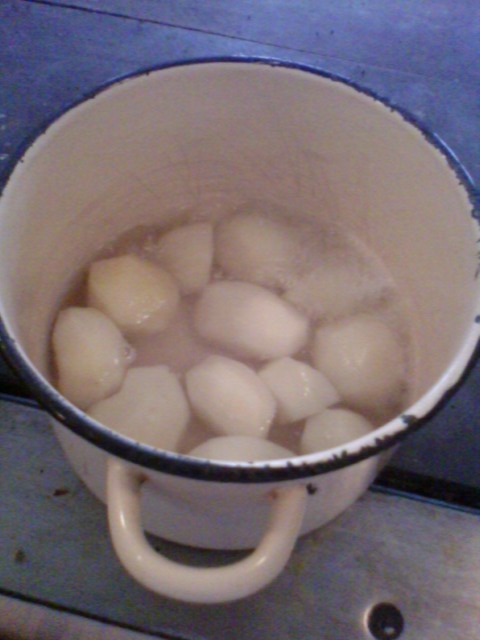 4 шаг:
На подогретую тарелку укладываем гарнир в виде отваренного картофеля.
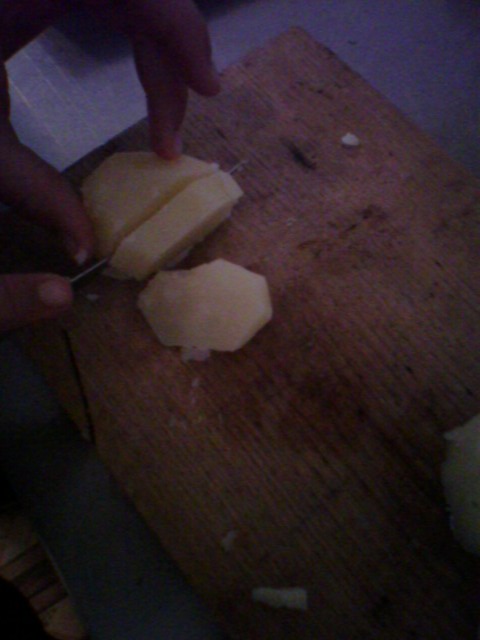 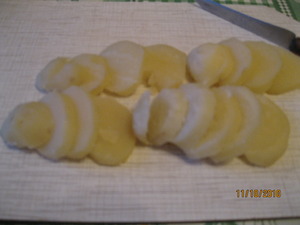 5 шаг:
Гарнир поливают растопленным сливочным маслом, кладут рыбу, украшаю горошком,, кукурузой.
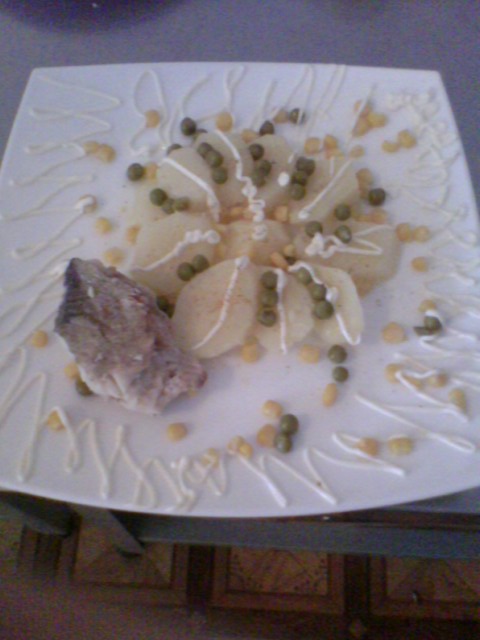